An-Najah  National University
Faculty of Medicine & Health Sciences
Department of Nursing &Midwifery
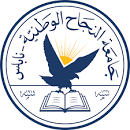 Effects of Episiotomy on Pain, Urinary Incontinence, and Sexual Function Three Months Postpartum: A Descriptive, Analytical, Cross-sectional Study
Prepared by: Montaha Afghani (Leader), Eman khater , Maya Odeh , Reema Narat                Submitted to:Dr. Eman Alspohawish, PhD, MCH
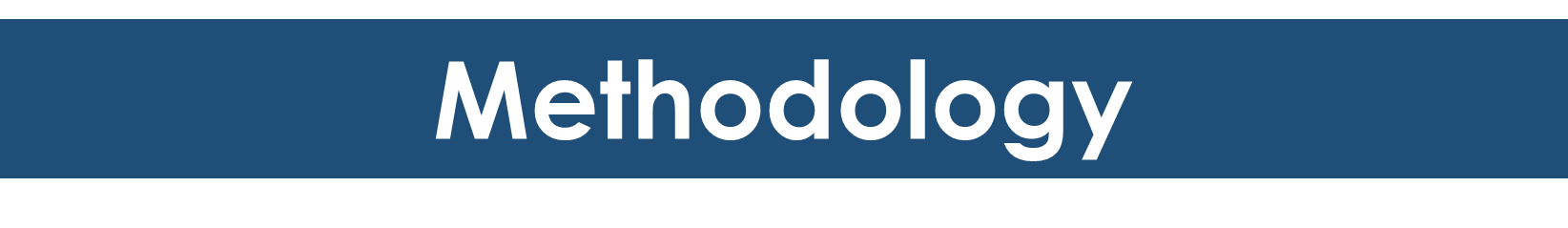 Result
Introduction
Result
Background: The episiotomy rate has declined worldwide but remains high in Palestine. The effects of episiotomy on women’s health should be a constant concern. Few data are available on the effect of episiotomy by validated measures.
Objective: The present study aimed to examine the effect of episiotomy on pain, urinary incontinence, and sexual function and identify the demographic characteristic and occurrence of complication up to 3 months postpartum.
Validity and reliability
validated by 5 experts by measuring Cronbach’s alpha = 84.5%,Statistical Analysis (SPSS) version 25 ,3.8 Ethical consideration .conducted in compliance with the Declaration of Helsinki for human medical research.
Conclusion for women with postpartum urinary incontinence
, pain and sexual function with different types of delivery:
Distribution of women’s responses to short-form McGill  Pain Questionnaire items (PPI = Present Pain Intensity)
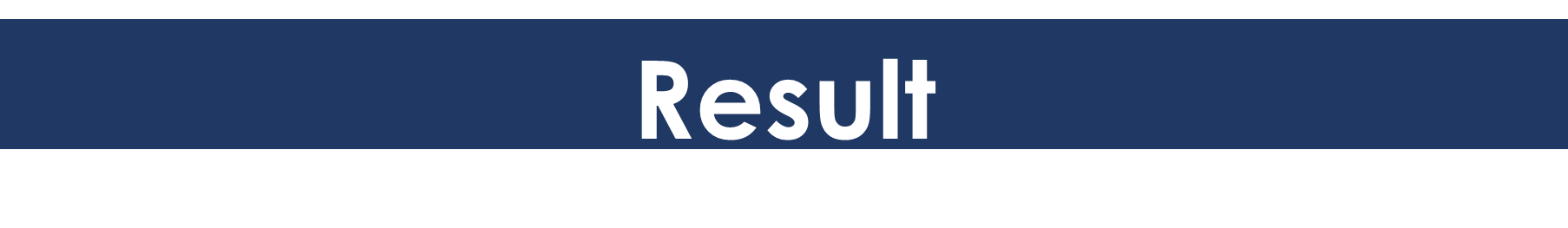 Distribution of RUIS scores:
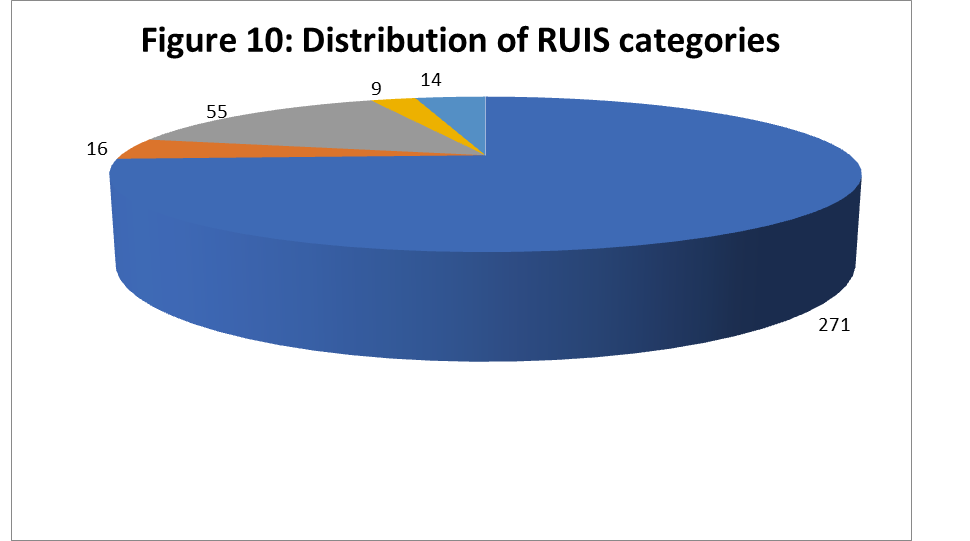 Relationship between women’s categorical factors and urinary incontinence, sexual function, and pain
Conclusion
Methodology
The current study aimed to investigate the effect of episiotomy and no episiotomy on different factors. The study was conducted using a cross-sectional quantitative approach on a total of 368 women•
Main results found that episiotomy was significantly associated with decreased sexual function . urinary incontinence with less birth weight and when doctors perform the episiotomy, as well as better sexual recovery with more lived births and having previous episiotomies, while more pain was found among younger women, less lived births, deliveries in governmental hospitals and having no previous episiotomies.
Study design:
descriptive, analytical cross-sectional approach
Site and setting:
Palestinian health care clinics in Nablus,
 Jenin and Tulkarem cities.
Study population and sampling technique all women who had a delivery in the last 3 months , Convenient sampling technique.
Inclusion and exclusion criteria:
Women with normal or C/S delivery in the last 3 months who had or didn’t had episiotomy and older than 18 Y/O , any woman with abnormalities were excluded
Data collection Methods and tools:
A self-administered questionnaire containing : sociodemographic and gynecological variables, Revised Urinary Incontinence Scale (RUIS), sexual dysfunction open-ended questions, and McGill Pain Questionnaire (SF-MPQ).
Table 4.2: Distribution of postnatal pain as a dichotomous variable
Table 2.3: Distribution of RUIS Among Woman Who Have UI:
Keywords: Comparison, episiotomy, on pain,
 urinary incontinence, sexual function,
 months postpartum, A prospective, Palestine
Conclusion for the relationship between delivery type and 
episiotomy, and the postnatal urinary incontinence and pain
Sexual activity/function :
Lastly, the mean time required for women to have intercourse postnatally was 47.03 ± 14.03 days, ranging from 20 to 180 days.
In conclusion the results of psychological and physical causes were as follows: 
109  ( 84.4%)women suffered from physical causes and 20 (15.5%) women suffered from psychological causes out of the total number of women who answered yes.
References
BANAEI, M., MORIDI, A. & DASHTI, S. 2018. Sexual Dysfunction and its Associated Factors After Delivery: Longitudinal Study in Iranian Women. Mater Sociomed, 30, 198-203.

CARROLI, G. & MIGNINI, L. 2009. Episiotomy for vaginal birth. Cochrane Database Syst Rev, Cd000081.